Опыт и практические аспекты внедрения интеграционного обмена со справочно-правовой системой и региональной информационной системой в сфере закупок Республики Саха (Якутия)
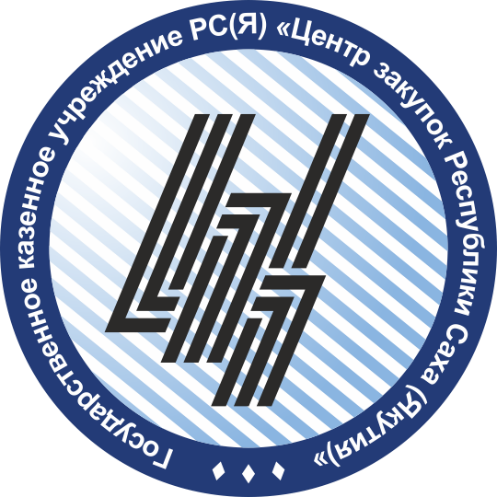 Директор ГКУ РС(Я) «Центр Закупок Республики Саха (Якутия)»
Неустроева Алёна Петровна
Региональная информационная система в сфере закупок Республики Саха (Якутия)
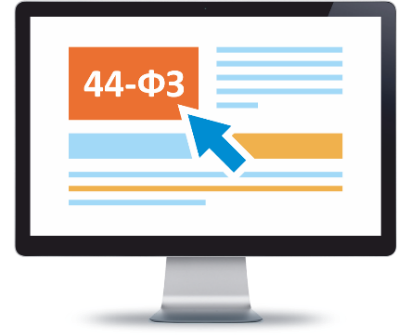 Региональная информационная система
Многофункциональная автоматизированная система управления государственными закупками, обеспечивающая эффективный контроль расходования бюджетных средств на всех этапах планирования, размещения государственного (муниципального) заказа, исполнения контрактов
Суть проекта: Интеграция справочной системы
Автоматическое обновление НПА
Настройка автоматического обновления нормативно-правовых актов (НПА) на портале для поддержания актуальности информации.
Предоставление доступа к материалам
Предоставление доступа к методи-ческим материалам на открытой, закрытой и внутренней части региональной информационной системы.
Автоматическое пополнение портала новостями
Настройка пополнения портала актуальными и релевантными новостями в автоматическом режиме.
Реализация Схемы интеграционного обмена
Реализованные решения
Интеграция с СПС
Интеграция со справочно-правовой системой позволяет нашим пользователям получать оперативный доступ к актуальной нормативно-правовой информации прямо в региональной информационной системе.
Технология API
Использование технологии API обеспечивает бесшовную интеграцию данных, повышая эффективность работы пользователей.
Структура Портала
Портал включает разделы новостей, сервисов, нормативно-правовых актов, видеоматериалов и методических материалов для полного информационного обеспечения закупочной деятельности.
Новости «Лента Прайм»
Новостная лента
Краткие тематические обзоры наиболее важных документов по федеральному законодательству и проектов федеральных законов.
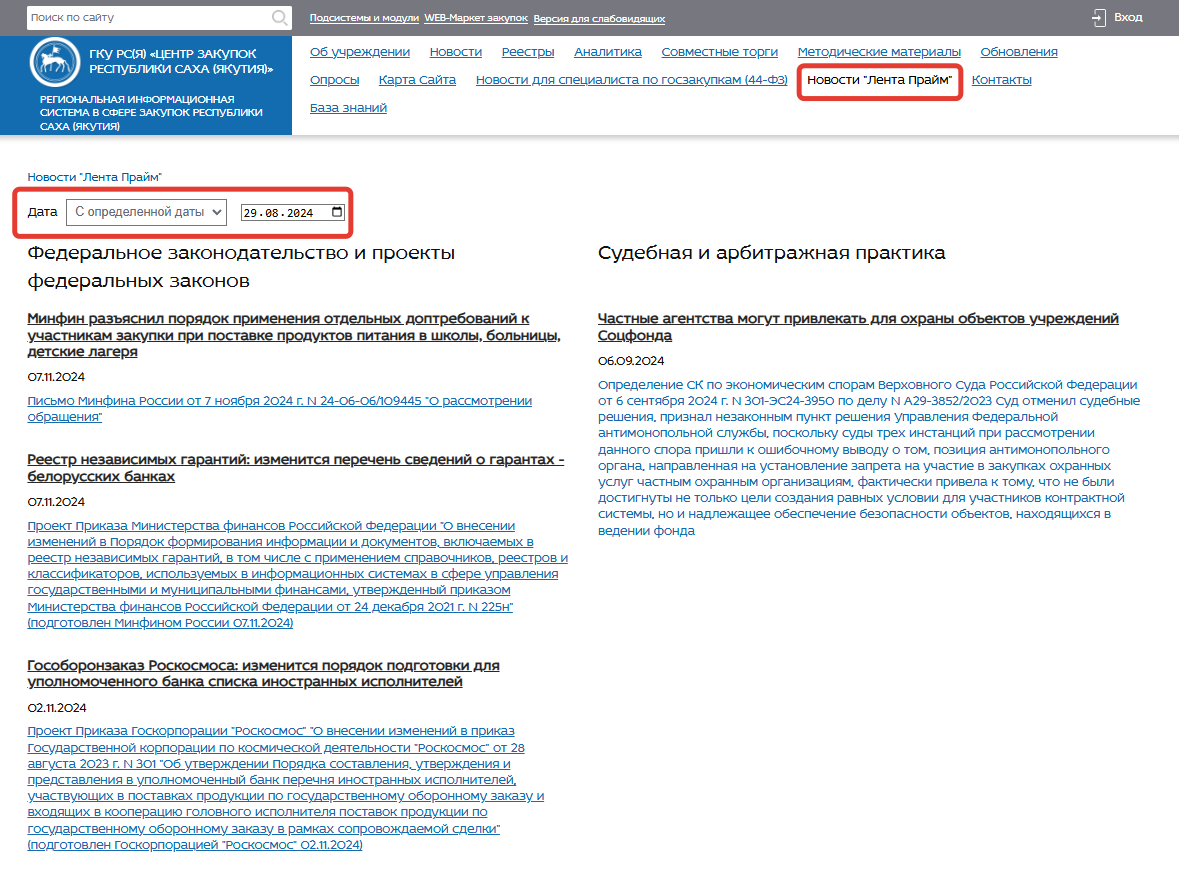 Судебная и арбитражная практика
Информация по наиболее важной судебной и арбитражной практике.
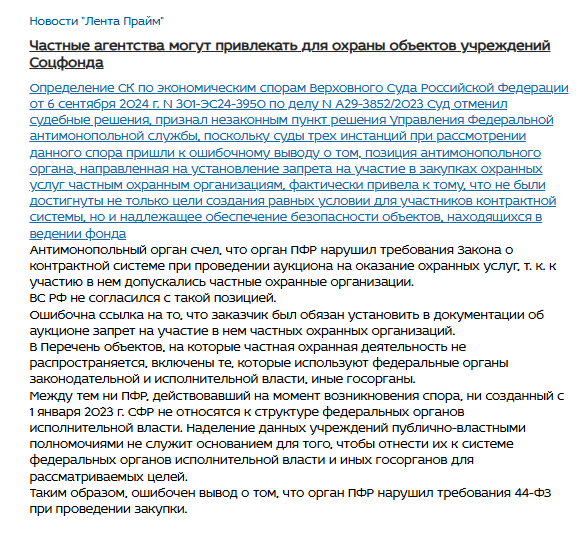 Автоматическое пополнение новостями
Лента автоматически пополняется новостями на тему «Закупки для обеспечения государственных и муниципальных нужд» и обновляется при их выходе.
ПРАЙМ
Информационные материалы в виде кратких и ёмких аннотаций. Обновляется по технологии API.
Новости для специалиста по госзакупкам
Новости по госзакупкам
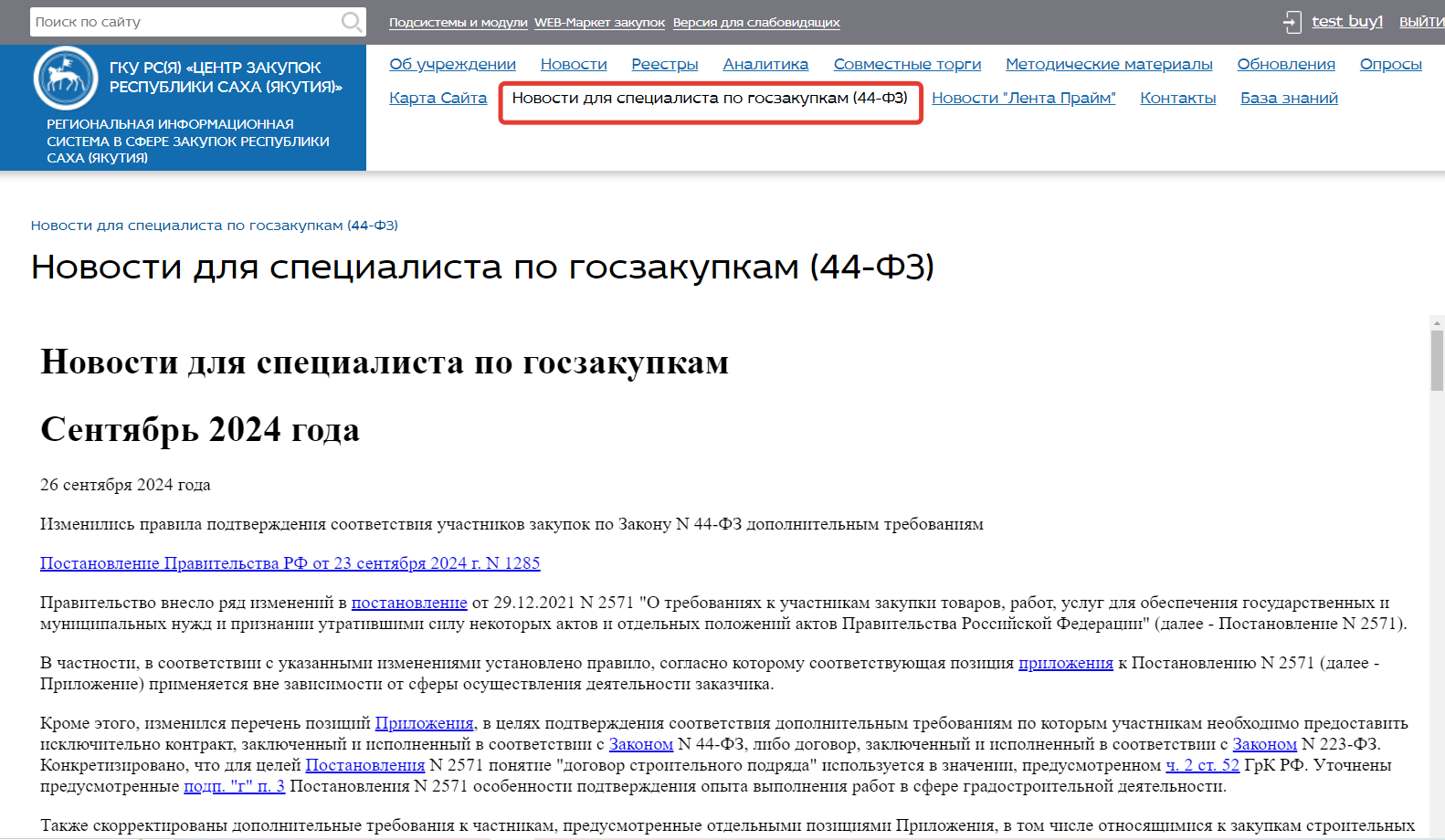 Новости предоставлены в единой ленте, с разбивкой по месяцам.

Каждая новость имеет дату выхода, заголовок под которым указан конкретный нормативный акт. Далее текст новости, который содержит ссылки и рекомендации. 

Обновляется ежедневно, по мере поступления новостей.
Раздел «Сервисы»
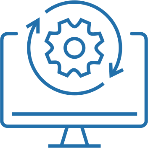 Сервисы
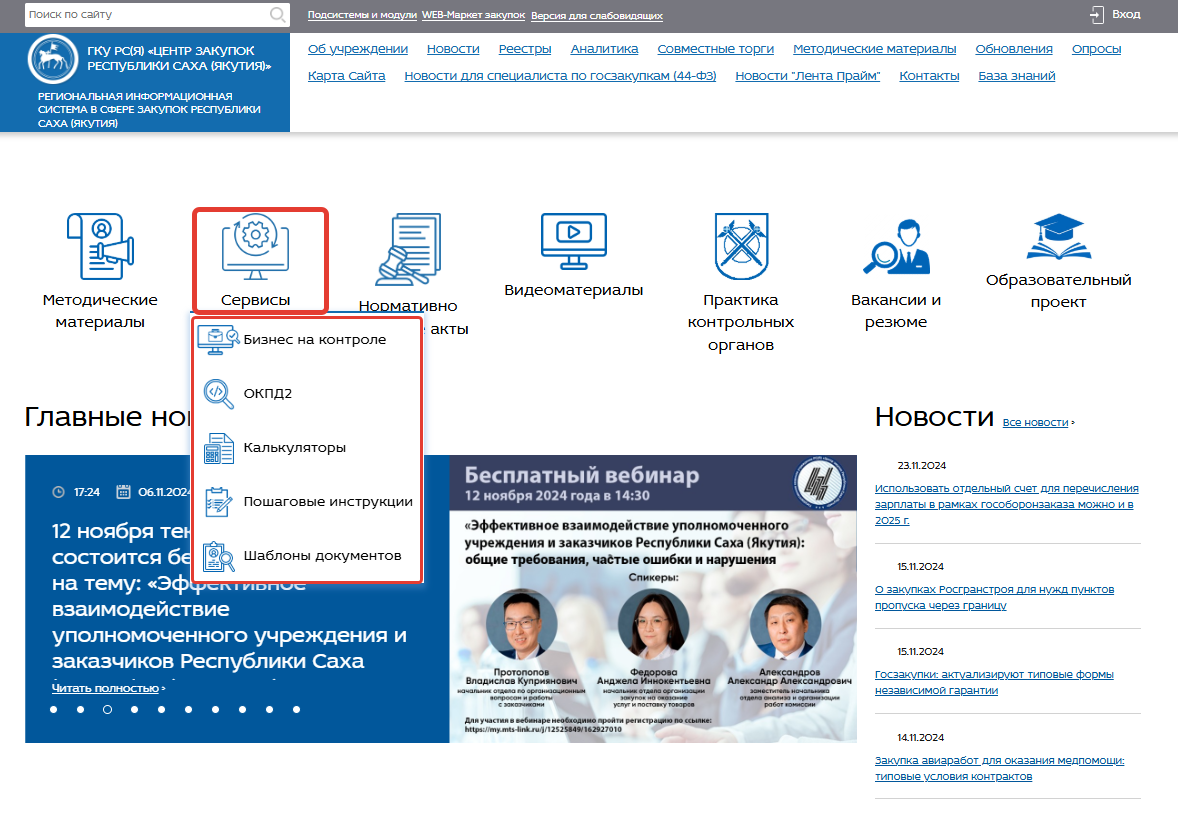 В разделе предоставлены следующие сервисы:

Бизнес на контроле;
ОКПД2;
Калькуляторы;
Пошаговые инструкции;
Шаблоны документов.
РАЗДЕЛ «Нормативно правовые акты»
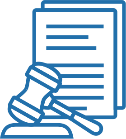 Правовая поддержка
Раздел включает в себя:
Нормативно правовые акты;
Мониторинг изменения Закона  44-ФЗ, 223-ФЗ;
Интерактивные схемы.
Раздел «Видеоматериалы»
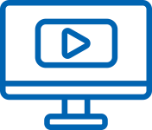 Материалы в формате видео
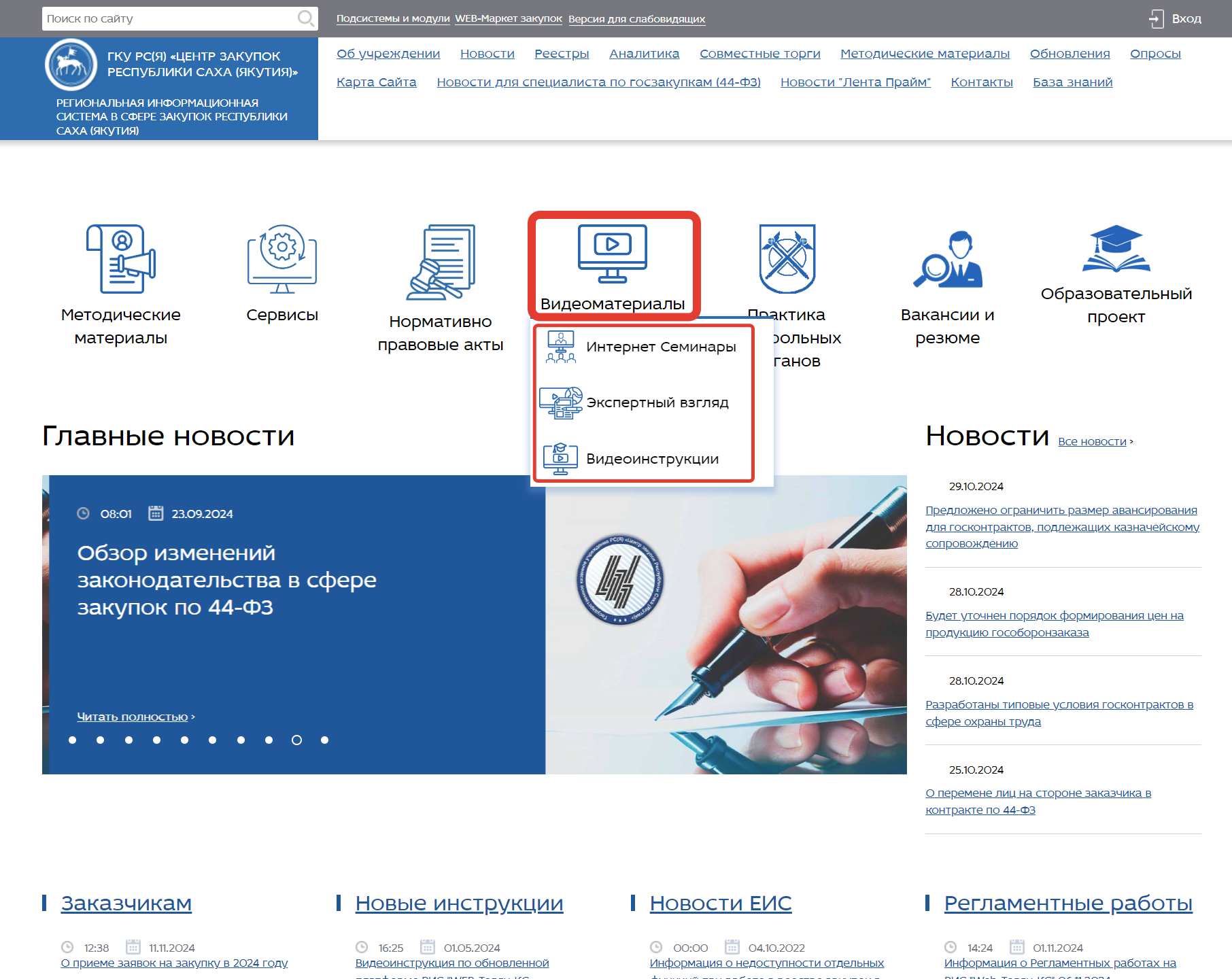 Новый раздел, внедрённый в 2024 г.

Содержание раздела:
Интернет Семинары;
Экспертный взгляд (подборка видеоновостей);
Видеоинструкции по использованию возможностей СПС.
Вызов справки в личном кабинете системы
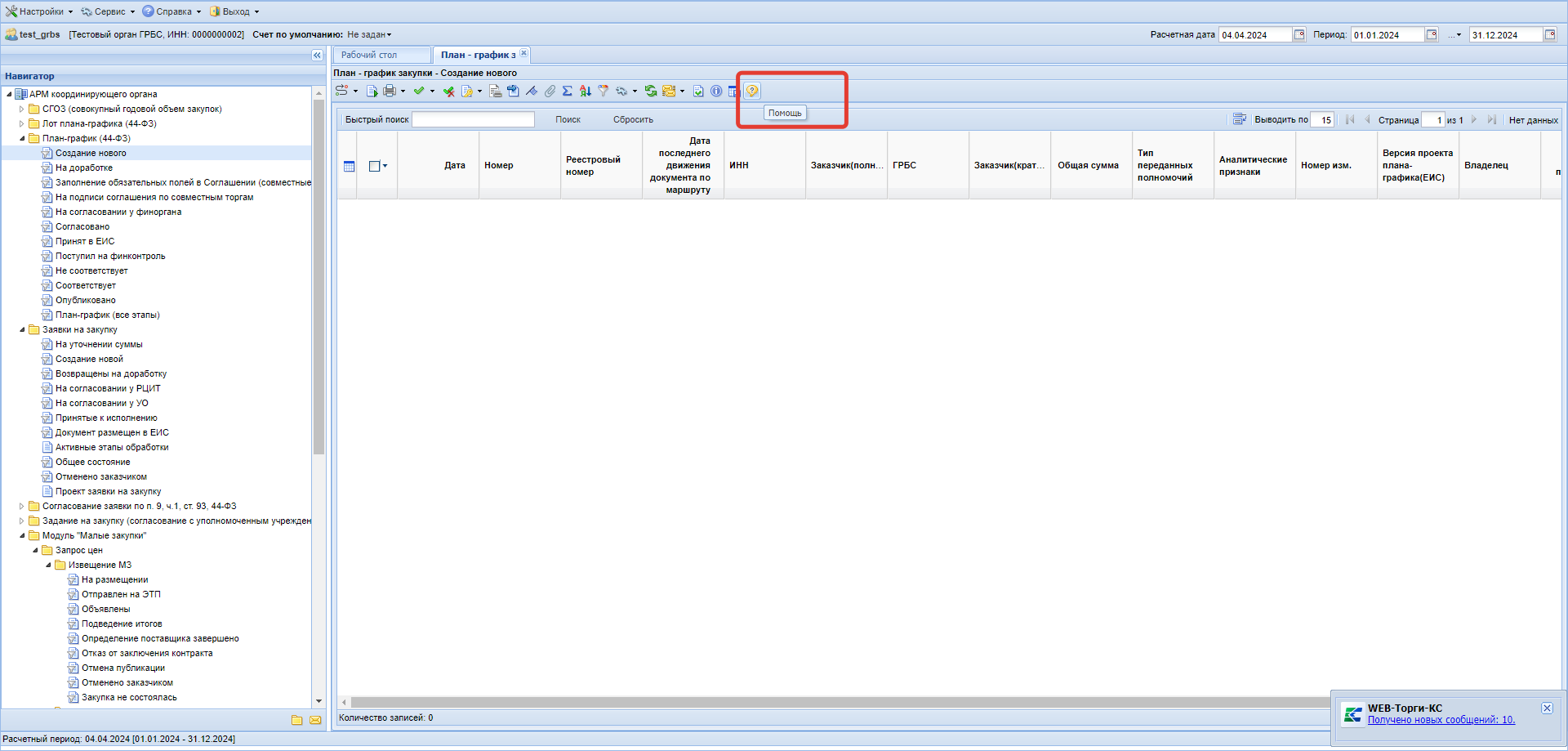 Справка (Помощь)
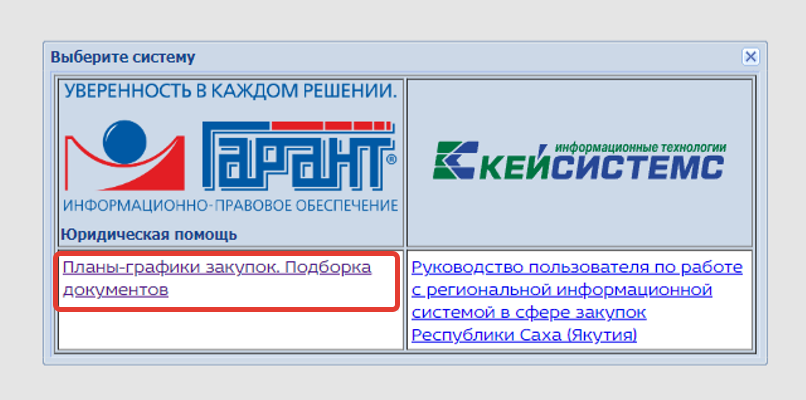 Ссылки на материалы, регулирующие тот документ, с которого вызван сервис «Справка (Помощь)».

Например: 
«Совокупный годовой объёмом закупок»;
«План-график (лот плана-графика)»;
«Заявка на закупку»;
«Задание на закупку»

Количество правовых актов может изменяться, в связи с принятием (введением в действие) или отменой правовых актов.

Размещено в рабочей зоне заказчика. Требуется логин и пароль
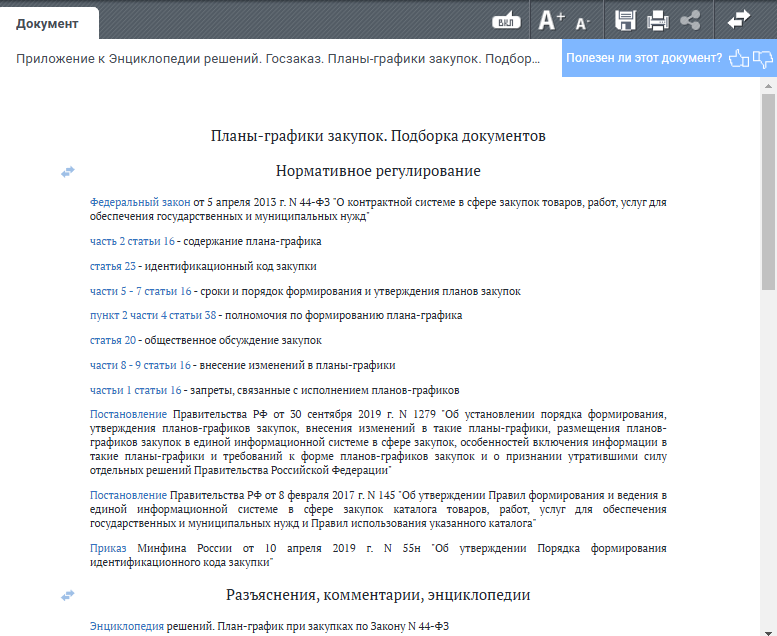 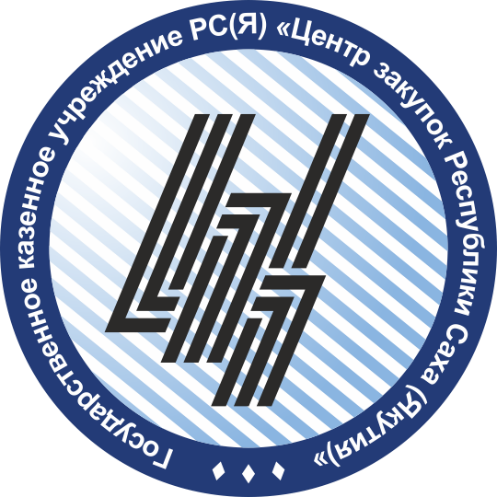 Результаты внедрения
Всегда актуальная информация (автоматическое обновление)
Всесторонняя методическая поддержка специалистов в сфере закупок
Возможность повышать квалификацию путем использования методических и видео материалов
Доступ к сервисам и материалам в одном месте
Спасибо за внимание
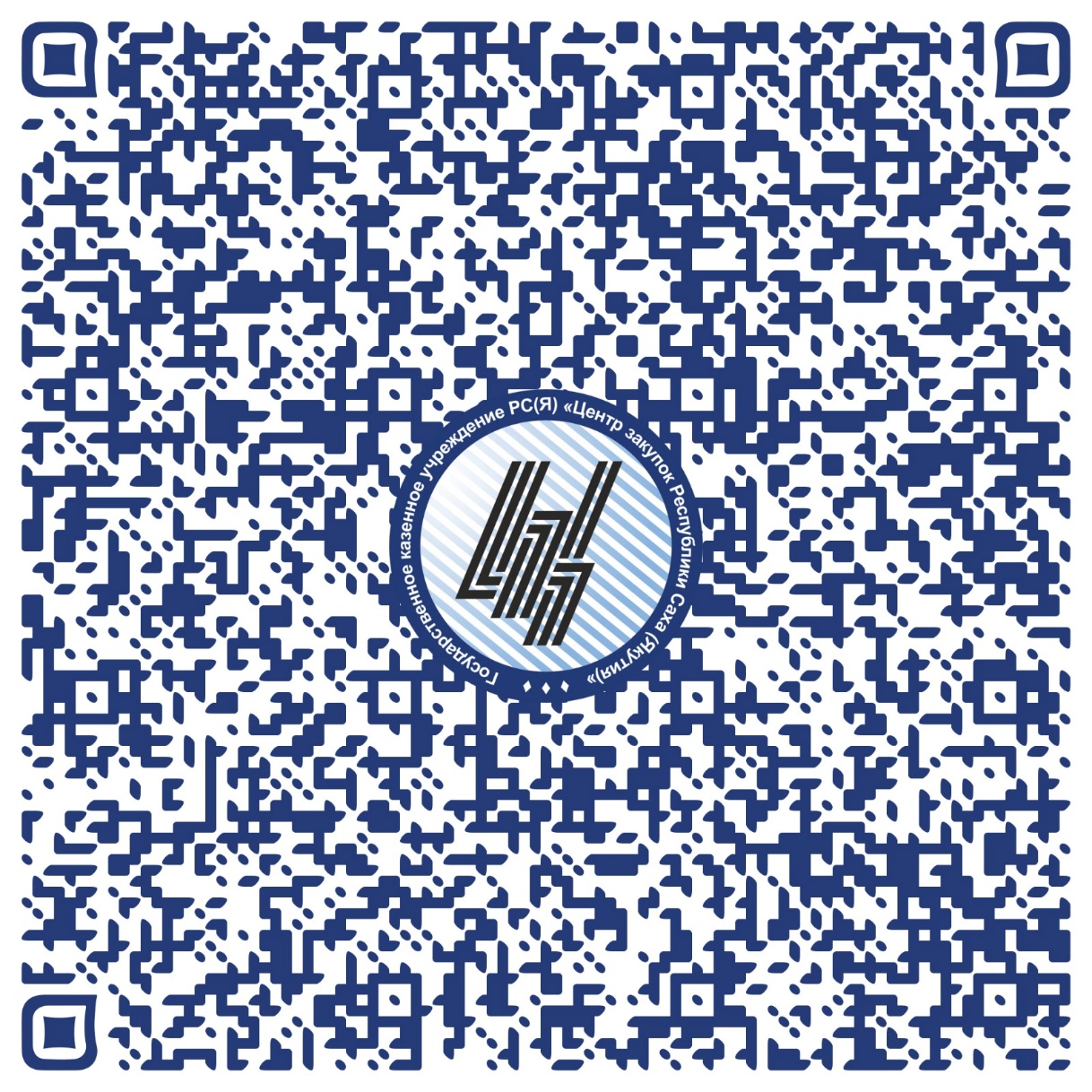 Расширенную версию презентации можно найти по QR-коду
Андрей Семенович Барашков, начальник отдела анализа и организации работ комиссии Центр закупок Республика Саха (Якутия)
+7 (914) 271-99-97
+7 (4112) 507-156